Probation 101
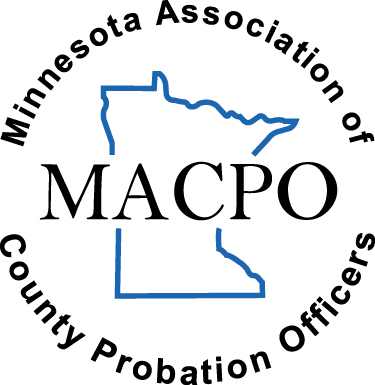 Developed By:
Devin Petersen with
Pine County Probation
Interested in Becoming an Agent?
Power Trips
Time Management
Setting Boundaries
Recognizing Bias
Technology
Organization
Relationship Building
Communication Skills
Writing Skills
Critical Thinking Skills
Organizational Skills
Emotional Stability
Minnesota Association of County Probation Officers
2023
What do YOU know about community supervision?
Minnesota Association of County Probation Officers
2023
Probation is . . .
Minnesota Statute 609.02
A court-ordered sanction involving community supervision
Alternative to confinement
Purpose of probation:
Deter further criminal behavior
Provide reparation for crime victims/communities
Provide individuals an opportunity for rehabilitation
Punishment
Minnesota Association of County Probation Officers
2023
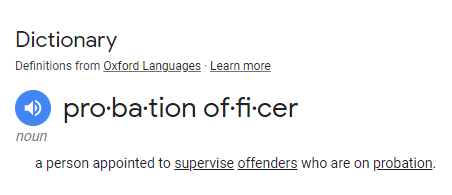 What IS aProbation Agent?
Minnesota Association of County Probation Officers
2023
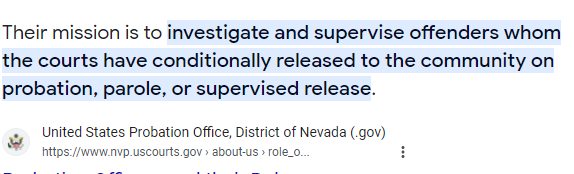 What IS aProbation Agent?
Minnesota Association of County Probation Officers
2023
Juvenile AgentAdult Agent
Probation 
is
“Bridging the Gap” between 
Social Work 
& 
Law Enforcement
Minnesota Association of County Probation Officers
2023
Collaboration
Minnesota Association of County Probation Officers
2023
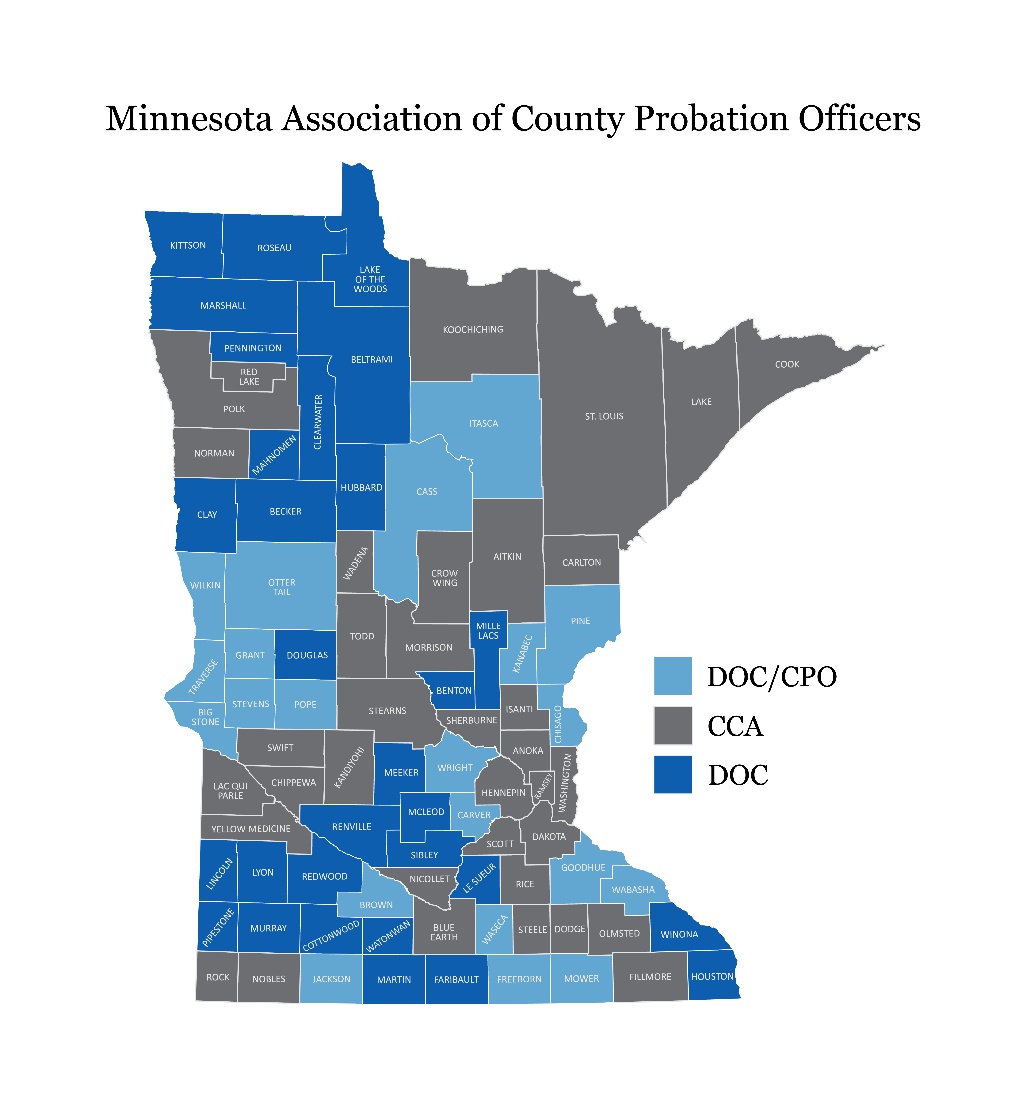 Community SupervisioninMinnesota
Minnesota Association of County Probation Officers
2023
broad term REFERRING TO ALL INDIVIDUALS on SUPERVISION: 
Diversion
Pretrial Conditional Release Supervision
Probation
Supervised  v. Administrative
Supervised Release
Community Supervision
Minnesota Association of County Probation Officers
2023
[Speaker Notes: List the various forms of supervision]
Diversion
Juvenile Petty Offenses (JPO)
Truancy
Delinquency Cases (M, GM, and/or F)
Extended Juvenile Jurisdiction (EJJ)
Juvenile Supervision
Minnesota Association of County Probation Officers
2023
Common Probationary Conditions for Youth
Minnesota Association of County Probation Officers
2023
Pre-Trial Conditional Release Supervision
Diversion
Probation
Administrative  v. Supervised
Supervised Release
Adult Supervision
Minnesota Association of County Probation Officers
2023
Pretrial Stage
Minnesota Association of County Probation Officers
2023
[Speaker Notes: When an adult is arrested for an offense that requires a bail hearing the Judge will often set bail with conditions of release and then one without conditions of release (conditional v. non-conditional).


If the adult pays the lower amount, they may have conditions supervised by probation while their case is pending disposition.]
Community Supervision
Minnesota Association of County Probation Officers
2023
“Units”
Pretrial 
Intake
Transfer
Cognitive Skills
Domestic Violence
Drug Court
Gender-Specific
DWI/ISP
Mixed/Combination
Adult Supervision	- Caseloads
Minnesota Association of County Probation Officers
2023
Adult Offenses
Misdemeanor offenses have a jail time of no more than 90 days and a fine not to exceed $1000.
Gross Misdemeanor offenses have a jail time of no more than 364 and a fine not to exceed $3000.
Felony offenses have a prison term with a minimum of 365 days.
Minnesota Association of County Probation Officers
2023
Common Probationary Conditions for Adults
Minnesota Association of County Probation Officers
2023
Apprehension & Detention Orders
If an adult or juvenile (delinquency Offenses’ only) is in violation of their conditions an Agent has the authority to issue Apprehension and Detention Orders (A&D’s).
A & D = Probation Warrant
When an offender is picked-up on an A&D they must be seen within 72 hours, not including weekends and holidays.
Minnesota Association of County Probation Officers
2023
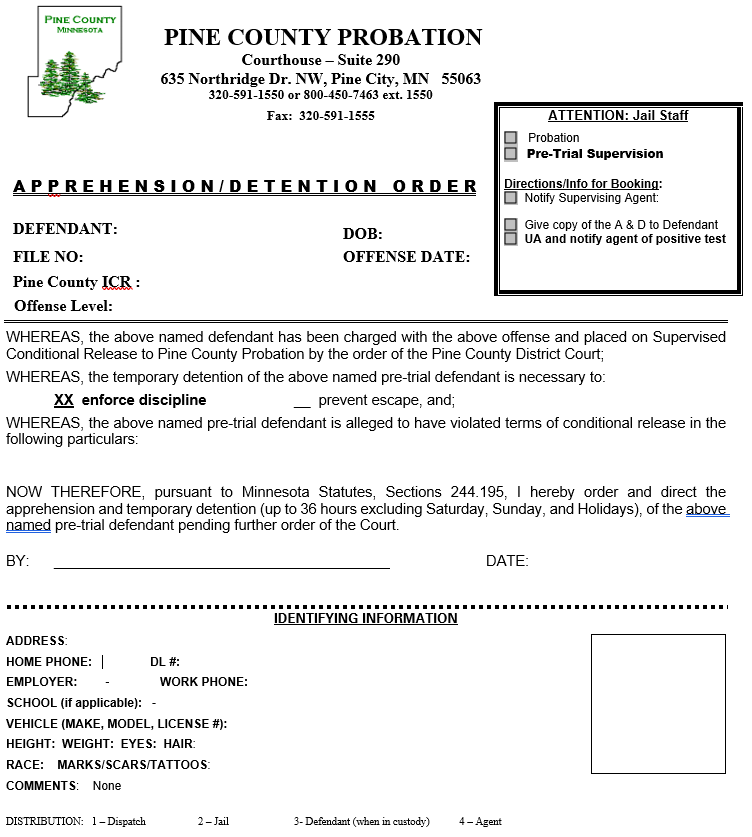 A & D
Minnesota Association of County Probation Officers
2023
Actuarial Risk Assessments
Minnesota Association of County Probation Officers
2023
Probation Reports
Bail Evaluations
Pre-Sentence Investigation (adults)
Pre-Dispositional Reports (juveniles)
Sentencing Guidelines Worksheets
Probation Violation Sanctions Agreements
Probation Violation Reports
Minnesota Association of County Probation Officers
2023
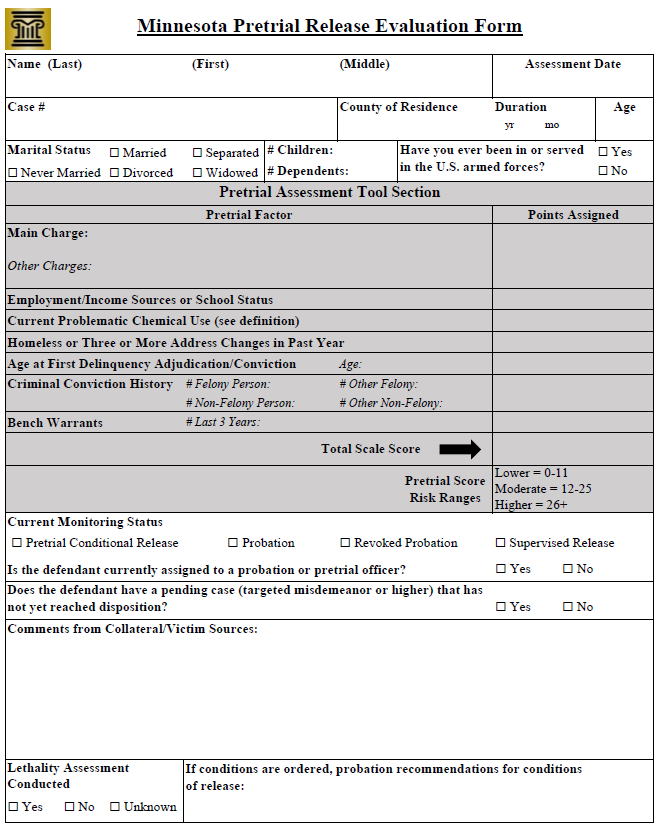 Minnesota Pretrial Assessment Tool: MNPAT
Minnesota Association of County Probation Officers
2023
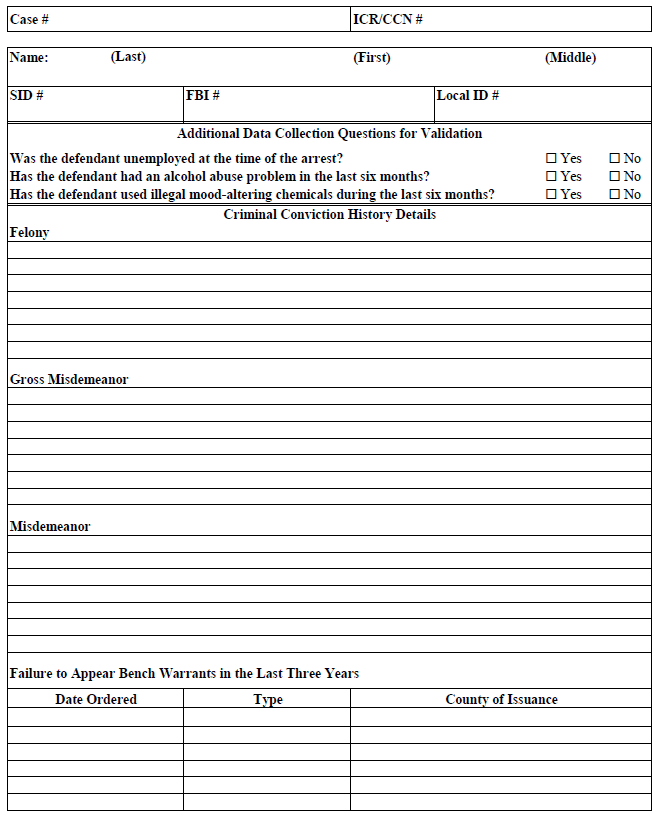 Minnesota Pretrial Assessment Tool: MNPAT
Minnesota Association of County Probation Officers
2023
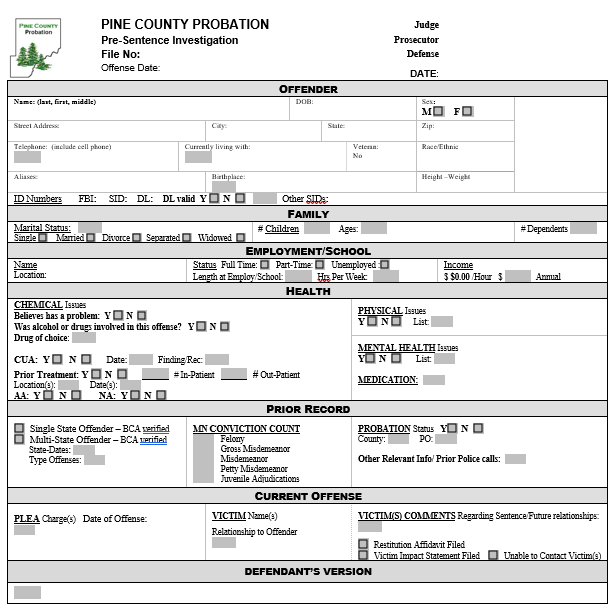 Pre-Sentence Investigation
Minnesota Association of County Probation Officers
2023
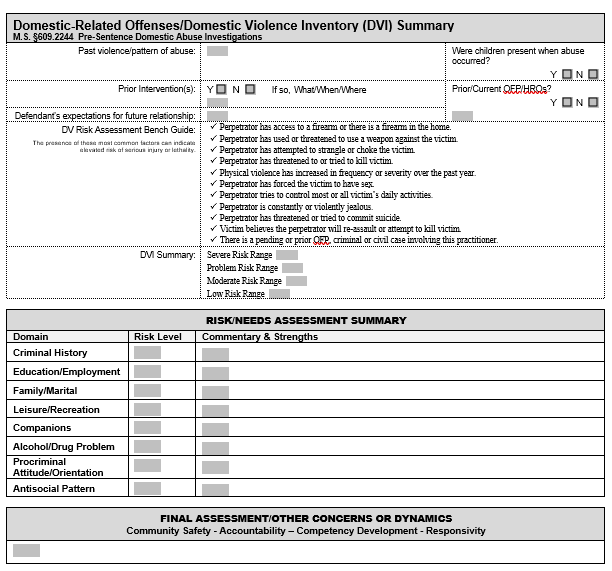 Pre-Sentence Investigation
Minnesota Association of County Probation Officers
2023
Pre-Sentence Investigation
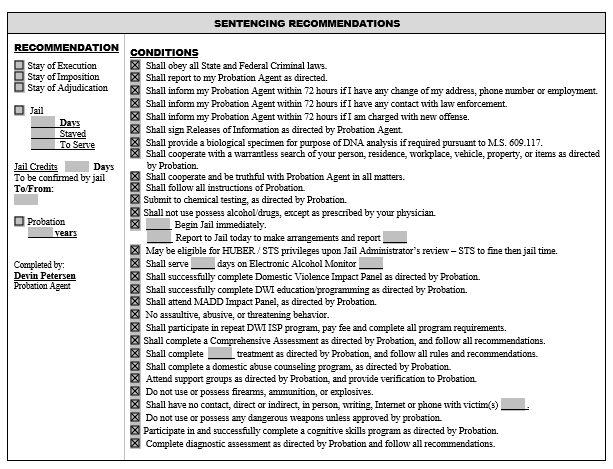 Minnesota Association of County Probation Officers
2023
What community supervision is all about!
Behavior Change
Minnesota Association of County Probation Officers
2023
Minnesota Association of County Probation Officers
2023
External
Internal
Minnesota Association of County Probation Officers
2023
The RNR Framework
Risk Principle
Correctional interventions should target (specific) risk factors most likely to influence criminal behavior

Need Principle
Correctional interventions are most effective when based on research-supported models and tailored to individual personality characteristics

Responsivity Principle
Correctional interventions should be matched with risk level, with more intensive interventions reserved for medium-to-high risk clients
Minnesota Association of County Probation Officers
2023
Agent Toolbox
Minnesota Association of County Probation Officers
2023
Examples of Evidence-Based Interventions
Cost-Benefit Analysis
2:01:48 – 2:47:10
Antisocial Thinking Carey Guide
1:52:10 – 2:14:55
Moving from Chaos to Focus on Driver
Carey Guide – Interpersonal Skills: Expanding Social Network
1:03:00 – 1:45:12
Minnesota Association of County Probation Officers
2023
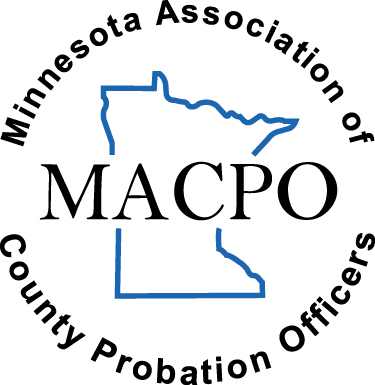 Why Join MACPO?
Minnesota Association of County Probation Officers
2023
MACPO – Membership Benefits
Supports the preservation and expansion of community supervision agencies in Minnesota
$15 per year ($10 if pay via check) for student memberships
Access to MACPO trainings at reduced cost
$750 scholarship offered to students (must be MACPO members) majoring in Criminal Justice or a related field
Email Blasts/MACPOST
NETWORKING with Probation Agents – CONNECTIONS!
Minnesota Association of County Probation Officers
2023
MAPCO WEBSITE
Website – Click Here

Scholarship
Jobs
Internship Information
Merchandise
Minnesota Association of County Probation Officers
2023
Advice for Breaking into the Field – KNOW THESE THINGS
Minnesota Association of County Probation Officers
2023
Advice for Breaking into the Field
Probation Agents in Minnesota must:
Complete probation internship and their 4-year degree

Positions that will prepare you for Probation Work:
Probation Internship
Anything related to Mental Health and/or Case Management
Treatment Centers, Detoxification Facilities, and/or Homeless Shelters
Jail/Court Experience
Guardian ad Litem
Victim Advocate
Correctional Officers
Social Work
Minnesota Association of County Probation Officers
2023
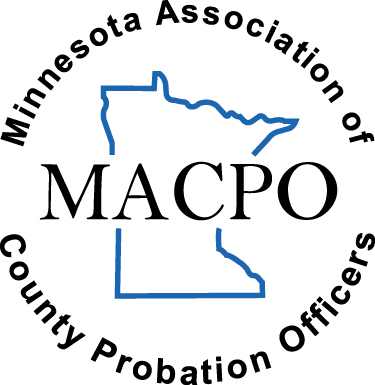 Questions?emily.ostlund@goodhuecountymn.govdevin.petersen@co.pine.mn.us